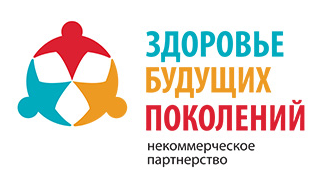 ПРОГРАММА 
«ДЫШИ НА ЗДОРОВЬЕ»
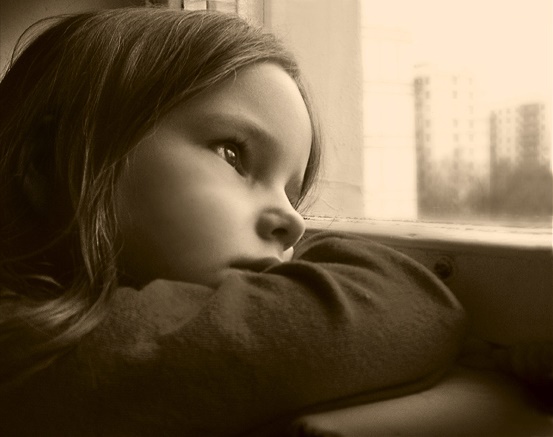 По официальным данным на 2013 года более 654 тыс. детей находятся без попечения родителей.
Данные: http://ria.ru/analytics/20121004/766097369.html
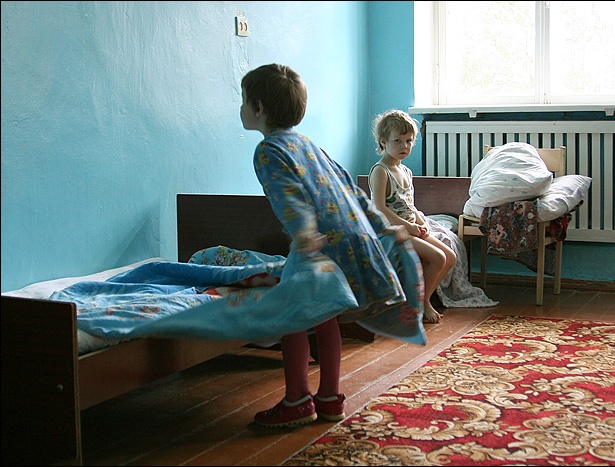 Детские дома плохо финансируются из государственного бюджета РФ. Многие проблемы с инфраструктурой не удается своевременно решить, или они вовсе не решаются.
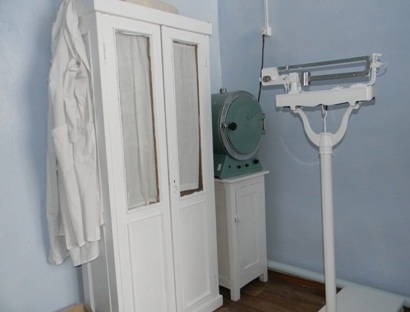 Медицинская помощь и профилактика заболеваемости слабо финансируются
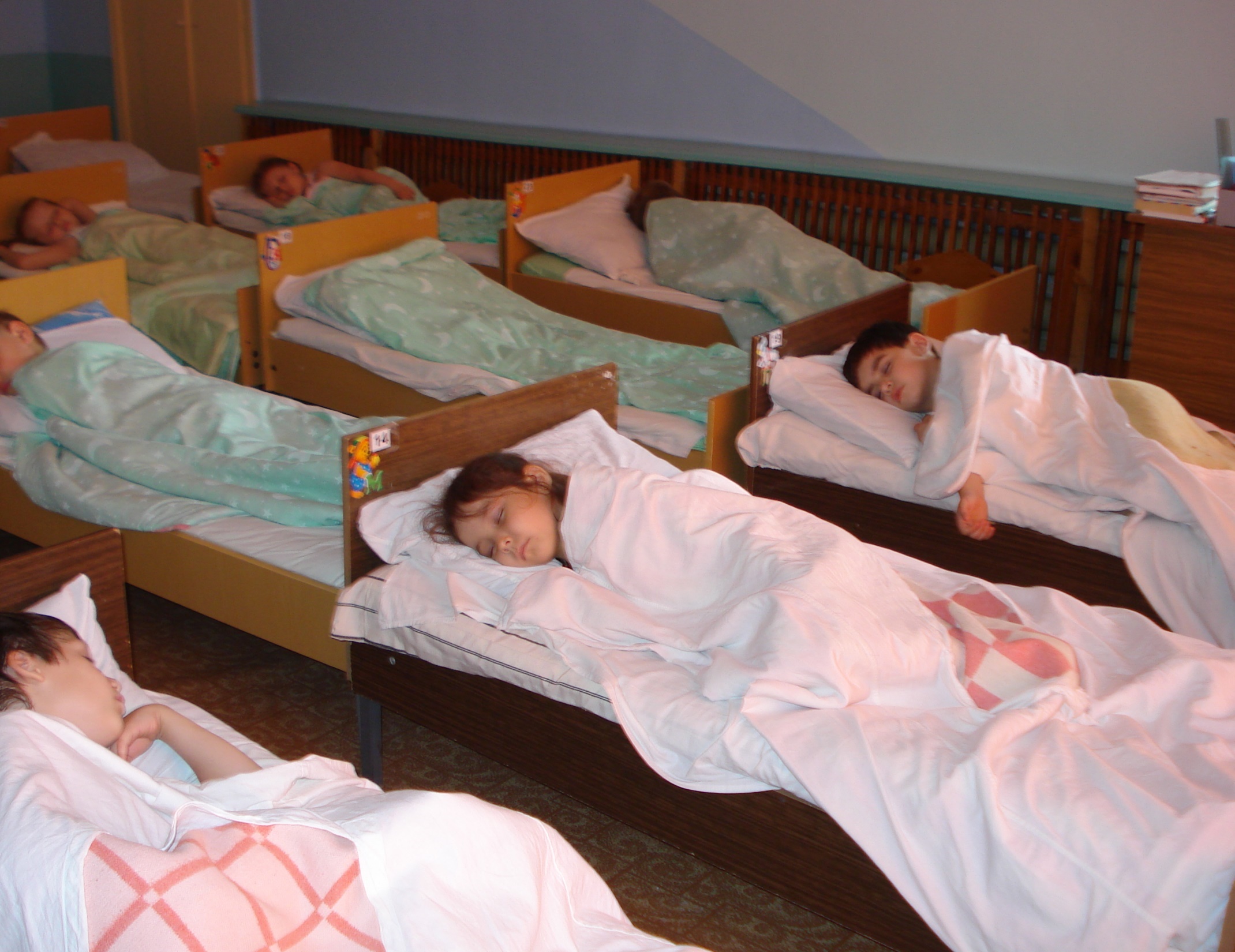 В условиях замкнутого пространства в детских домах быстро распространяются респираторные инфекционные заболевания
ПРОГРАММА «ДЫШИ НА ЗДОРОВЬЕ»
ОРГАНИЗАТОР 


СРОКИ ПРОВЕДЕНИЯ:  МАЙ 2015 – ФЕВРАЛЬ 2016


ГЕОГРАФИЯ: 
Москва, Санкт-Петербург, Новосибирск, Екатеринбург, Омск, Ростов-на-Дону, Уфа, Красноярск, Пермь, Волгоград, Воронеж

ЦЕЛЬ ПРОГРАММЫ:
Уменьшить заболеваемость респираторными инфекциями в детских домах

РЕАЛИЗАЦИЯ ПРОГРАММЫ:
Установка безопасного оборудования по обеззараживанию воздуха в комнатах детских домов
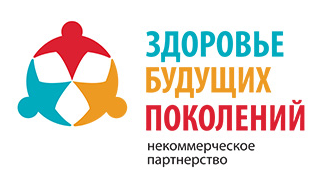 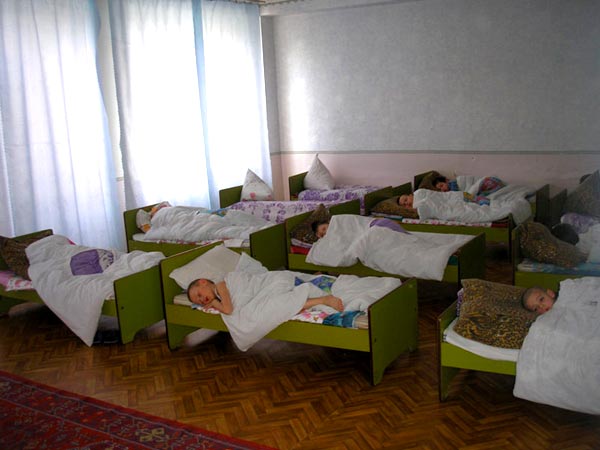 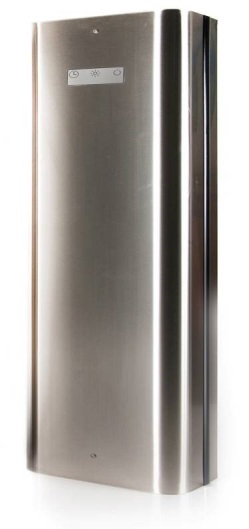 Рециркулятор по обеззараживанию воздуха  предназначен для использования в помещениях с повышенным риском распространения заболеваний, передающихся воздушно-капельным и воздушным путем, т.е. в местах отдыха детей (спальнях) и игровых комнатах.
ДЫШИТЕ НА ЗДОРОВЬЕ!!!
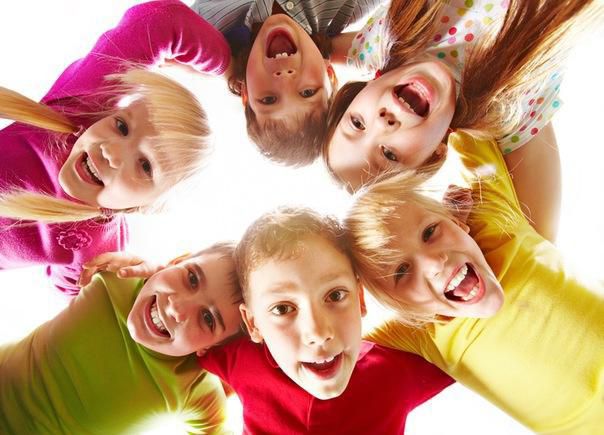